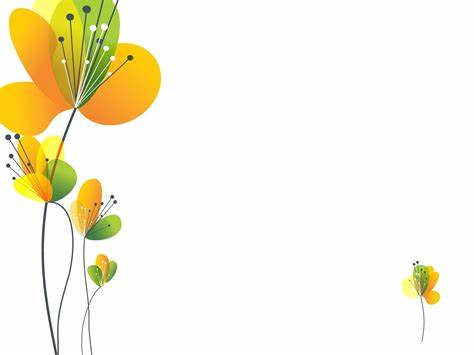 UBND HUYỆN AN DƯƠNG
TRƯỜNG MẦM NON AN HƯNG
NHẬN BIẾT MÀU XANH
Lĩnh vực: Phát triển nhận thức
Độ tuổi: 24-36 tháng
MỤC ĐÍCH-YÊU CẦU
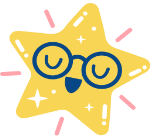 Kỹ năng
- Trẻ gọi tên được màu xanh, chọn màu đúng theo yêu cầu của cô.
- Rèn khả năng quan sát, chú ý và phát triển ngôn ngữ cho trẻ.
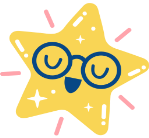 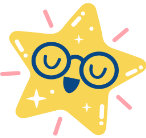 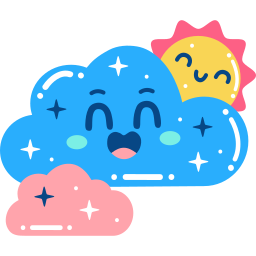 .
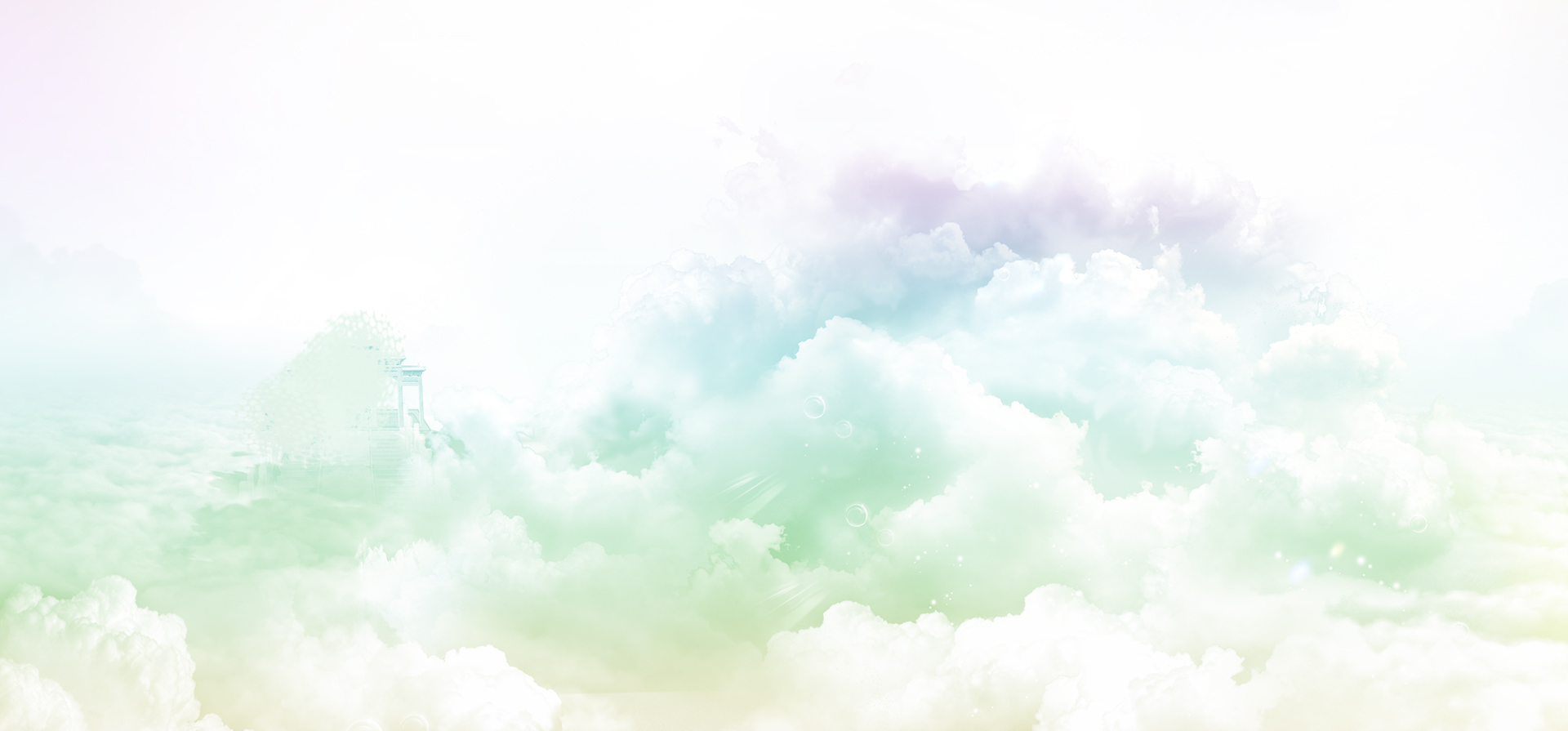 Thái độ
- Trẻ hứng thú, tích cực tham gia hoạt động cùng cô và các bạn.
Kiến thức
- Trẻ nhận biết và phân biệt được màu xanh của một số đồ dùng, đồ chơi quen thuộc
NỘI DUNG HOẠT ĐỘNG
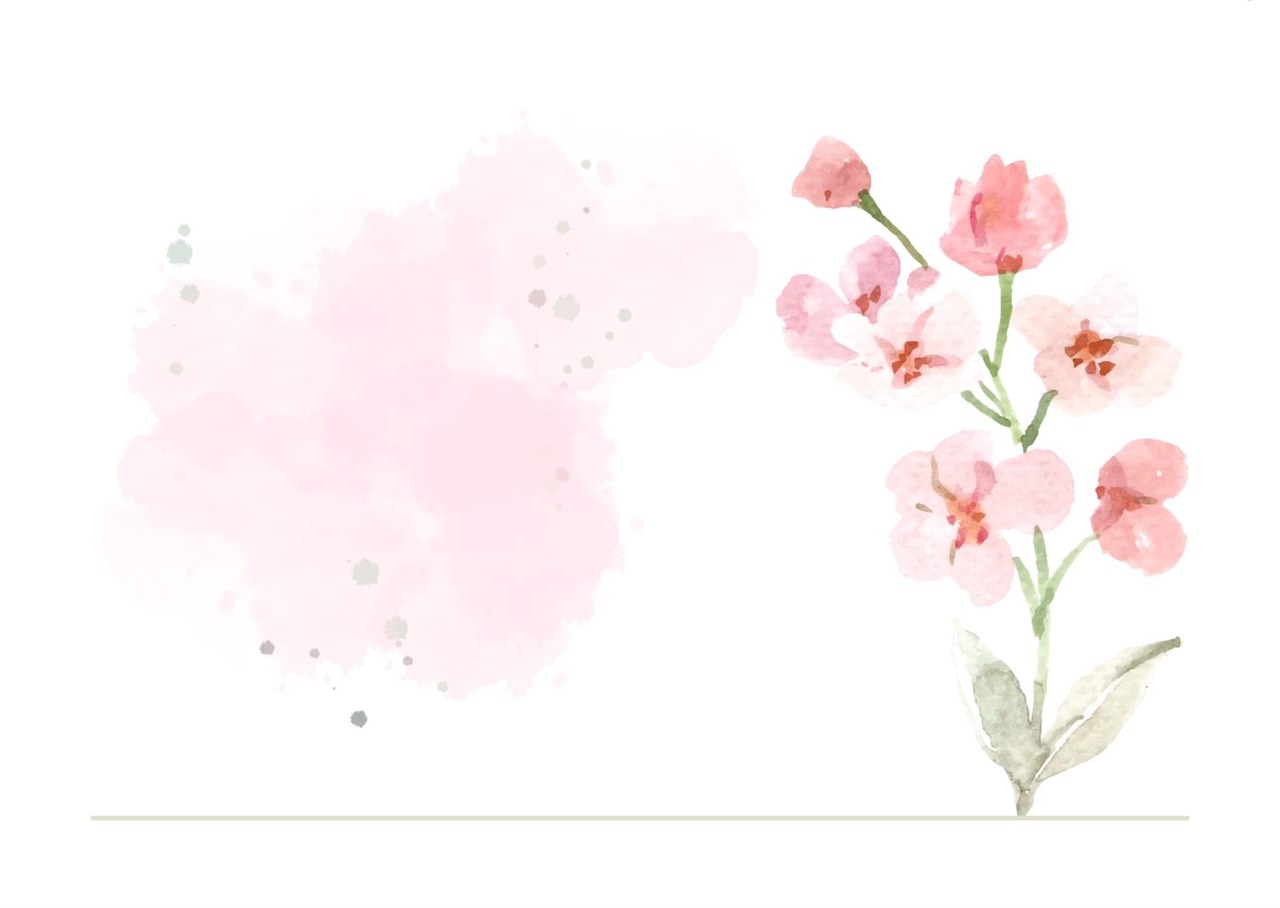 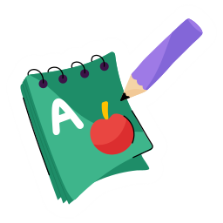 Hoạt động 1: Hát bài: “ Sắc màu”
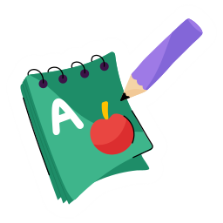 Hoạt động 2: Nhận biết màu xanh
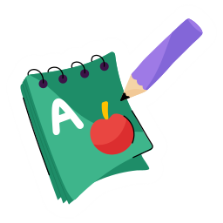 Hoạt động 3: Trò chơi “ Ai thông minh hơn”
HĐ 1: Nghe hát bài “ Sắc màu”
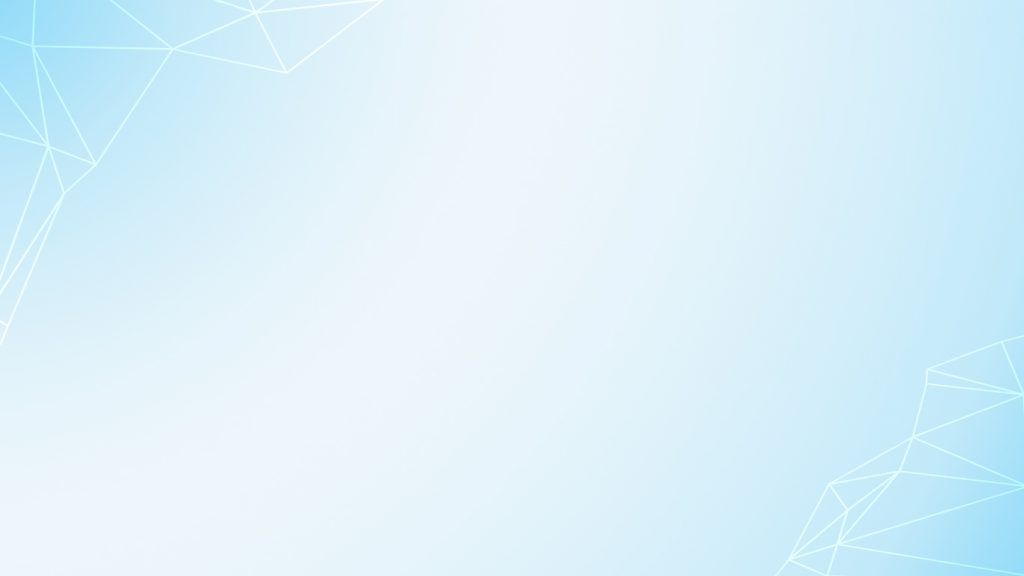 Hoạt động 2: Nhận biết màu xanh
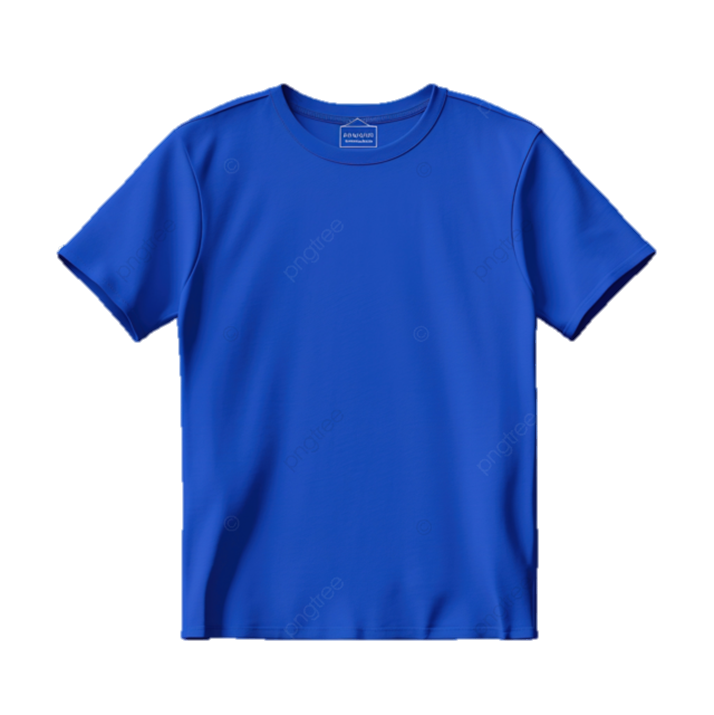 Cái áo màu xanh
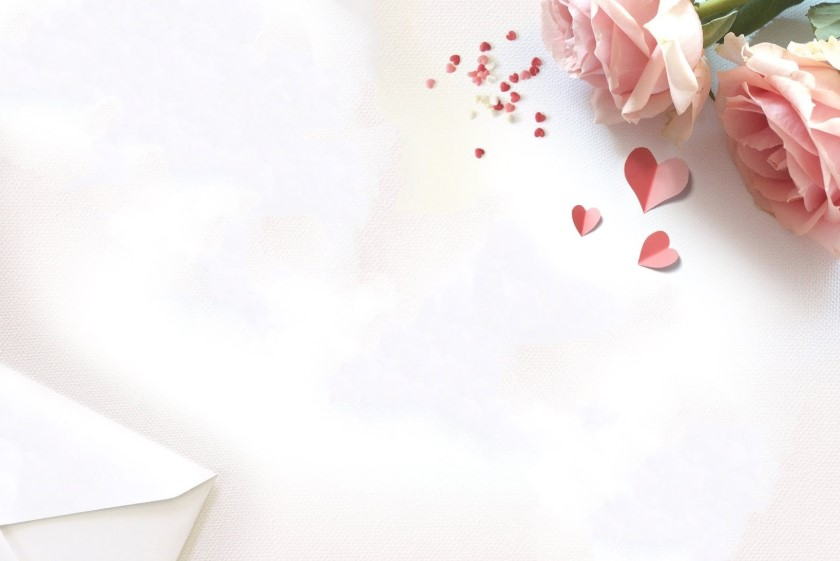 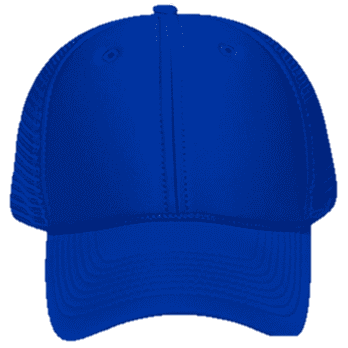 Cái mũ màu xanh
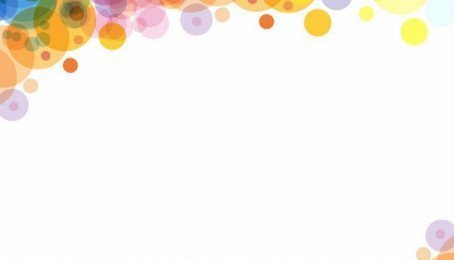 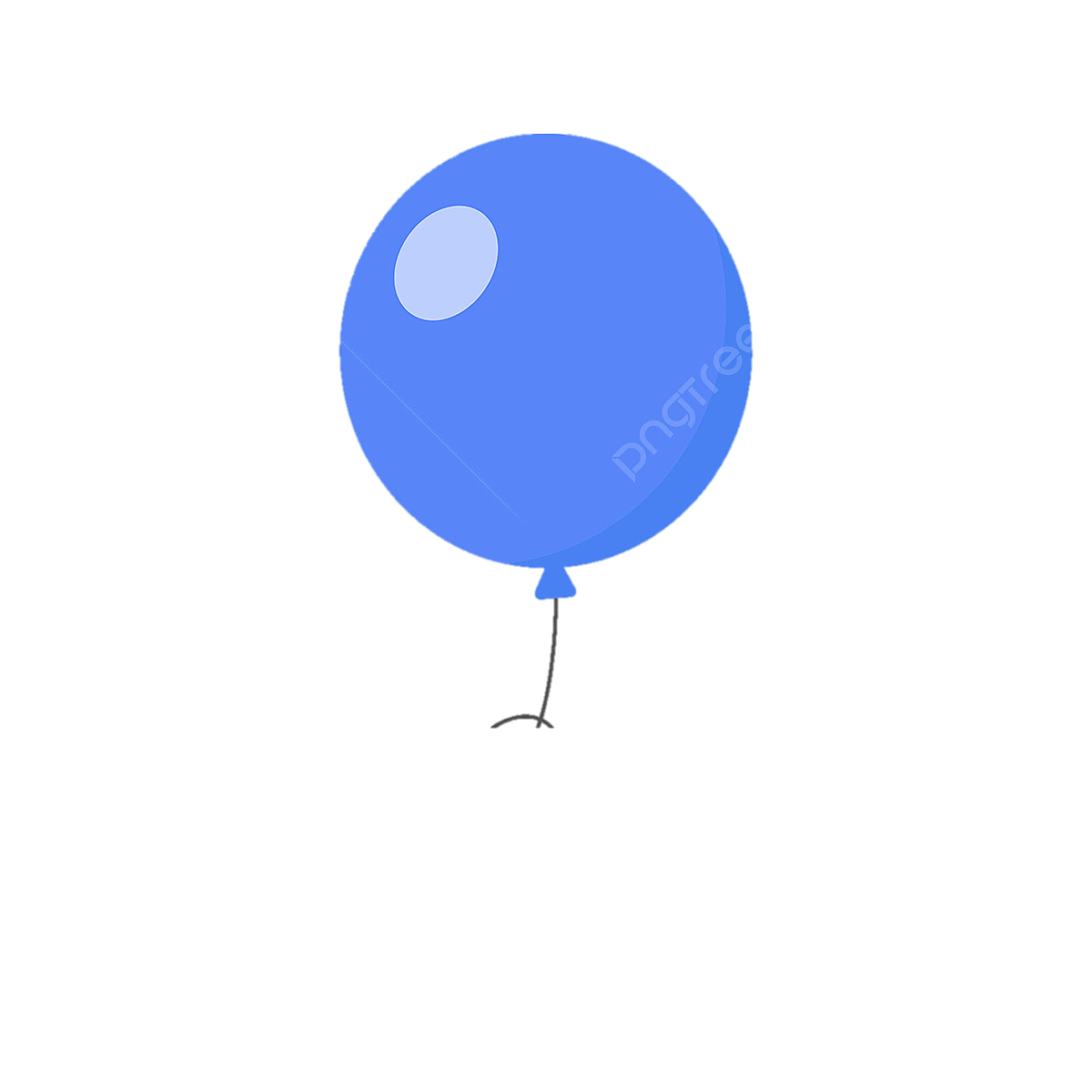 Quả bóng bay màu xanh
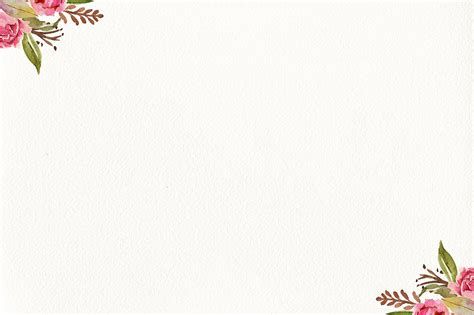 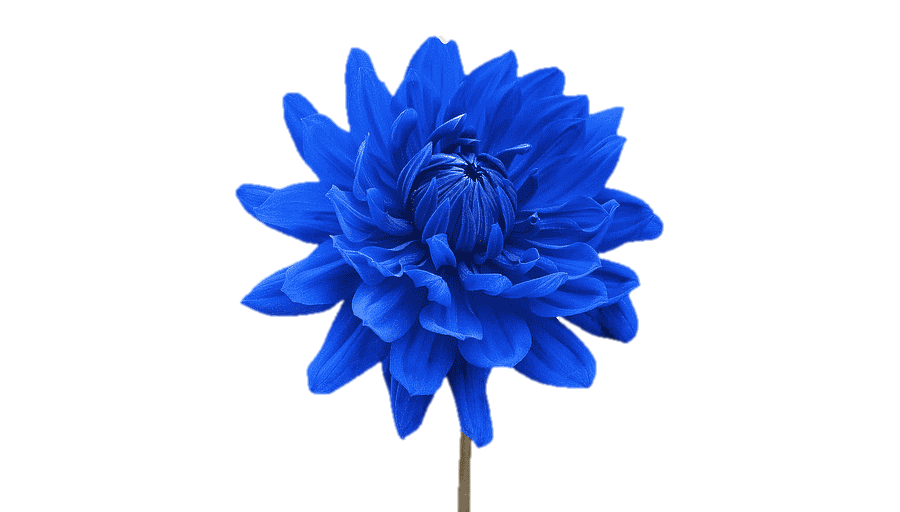 Bông hoa màu xanh
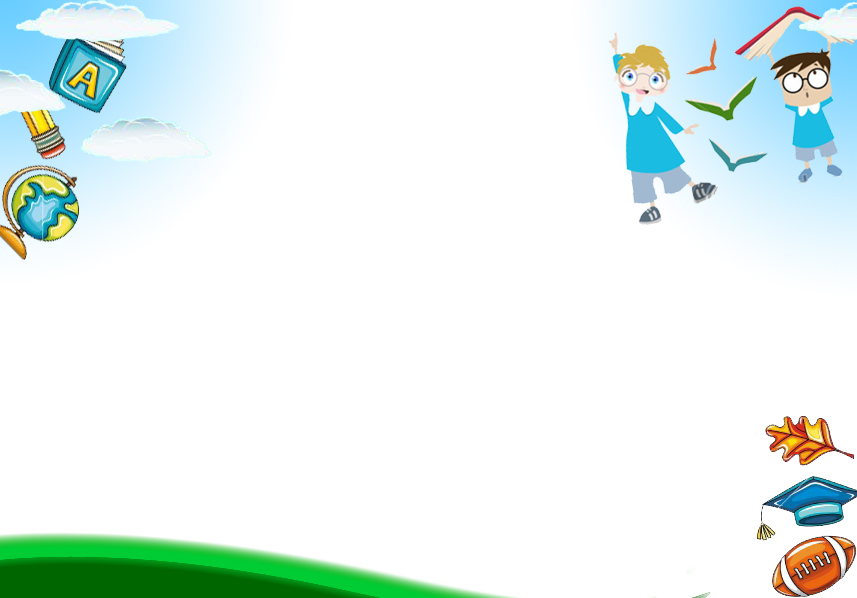 Trò chơi: THỬ TÀI thông minh.
Bé hãy chọn con gấu màu xanh
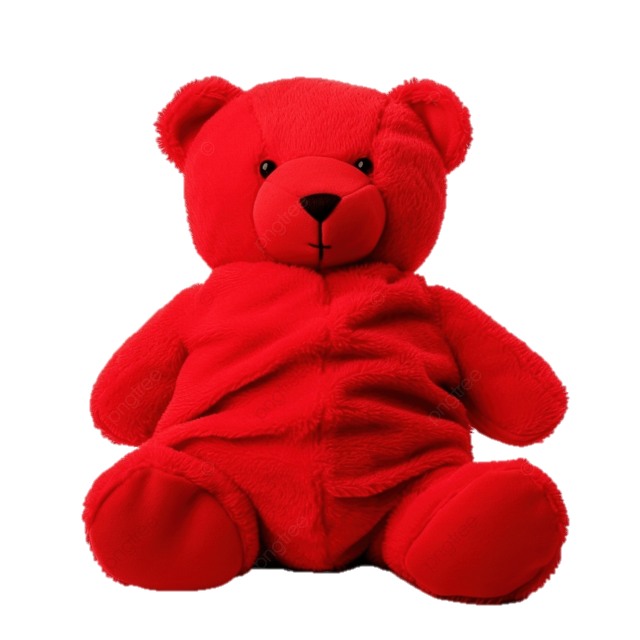 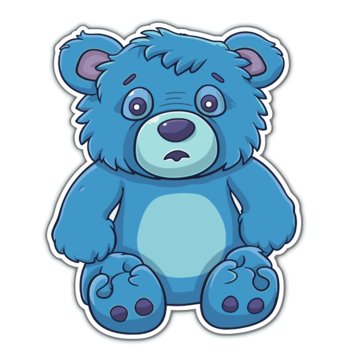 Bé hãy chọn quả bóng màu xanh
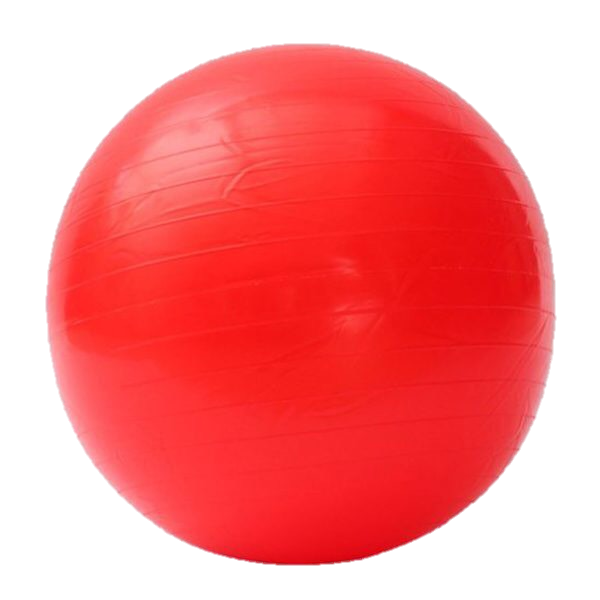 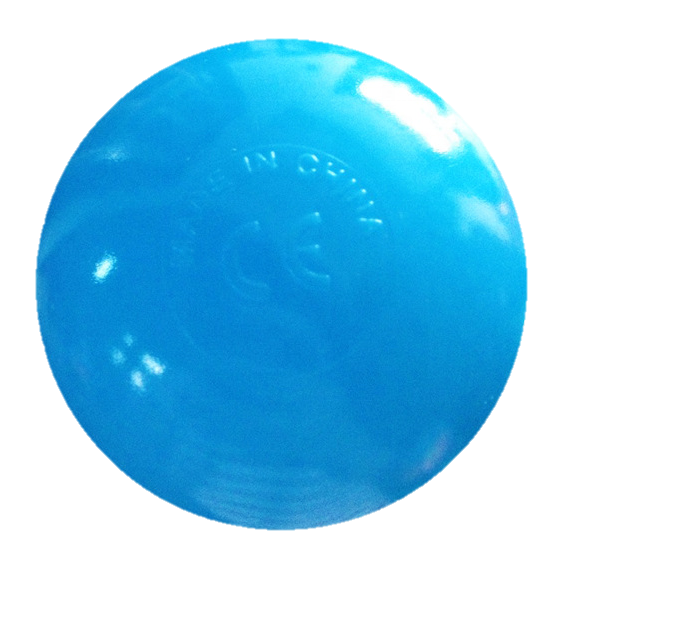 Bé hãy chọn chiếc quần màu xanh
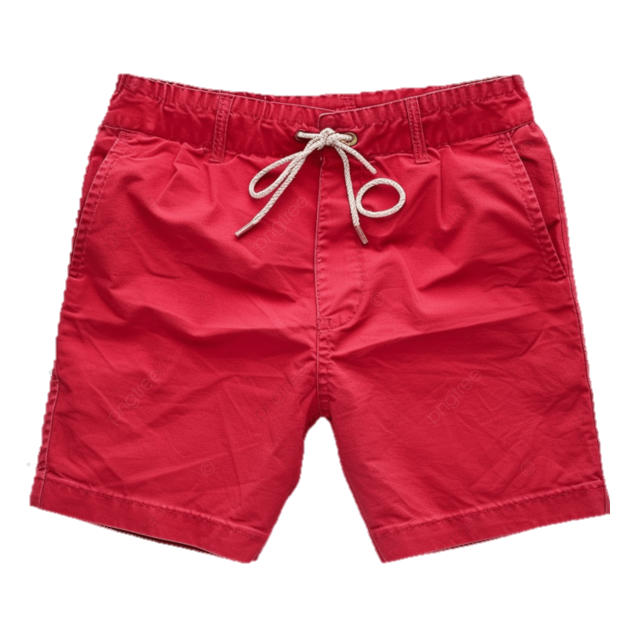 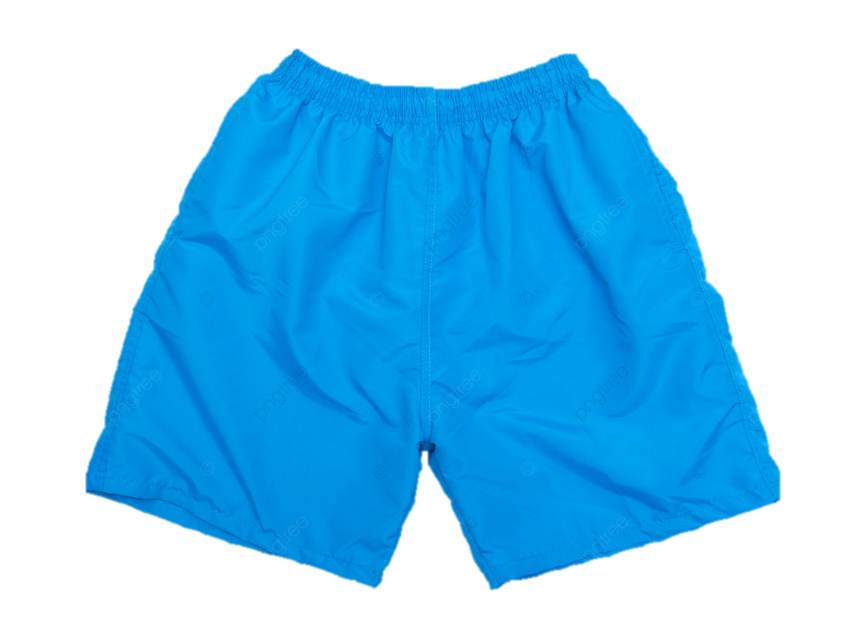 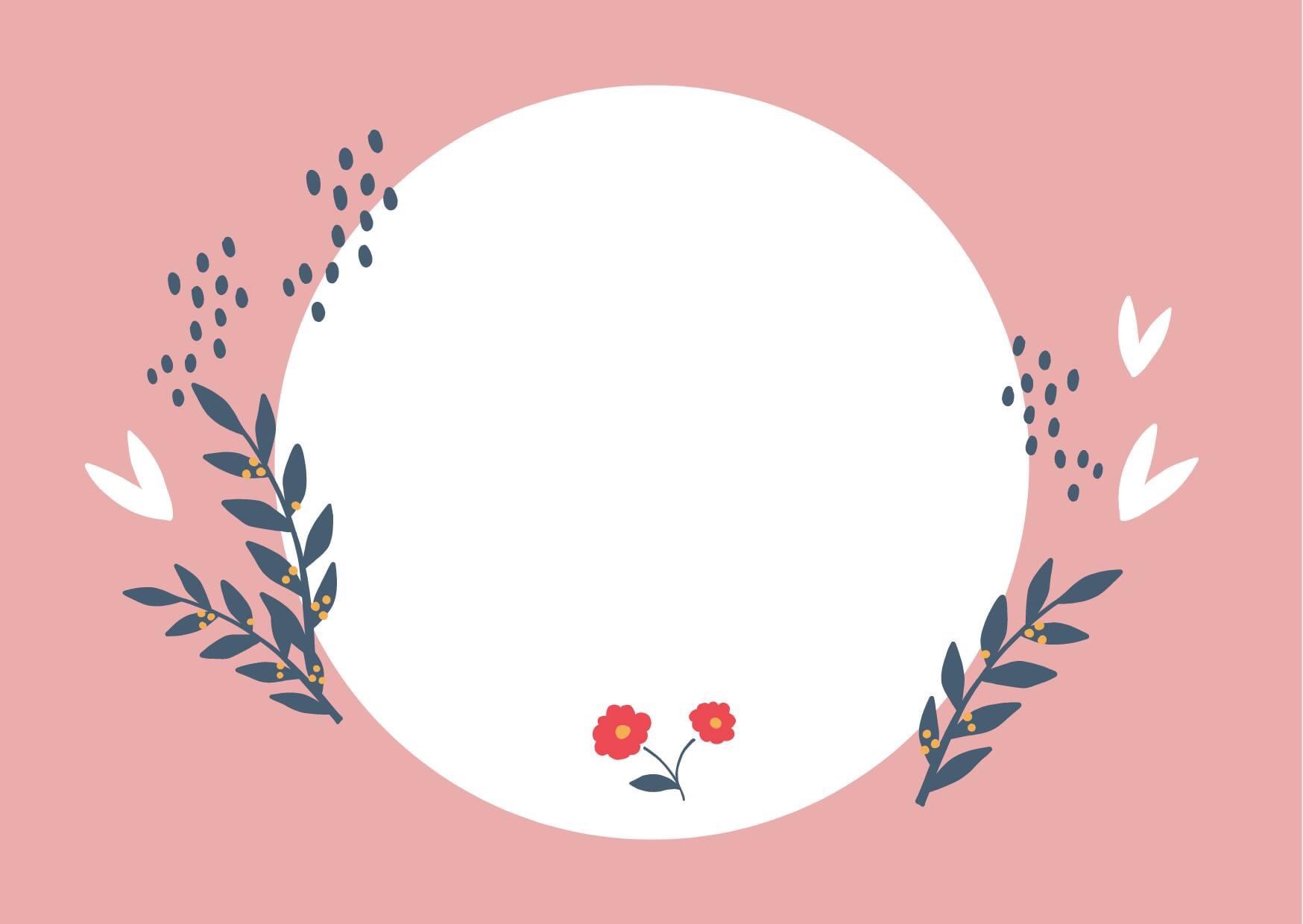 Bài học đến đây là hết rồi. 
Hẹn gặp lại các bé vào giờ học sau!